112年生理用品補助計畫說明
1.112年3月1日起，納入本市公私立國小高年　
　級女學生為補助對象。
2.新增通路商：統一超商、全家便利商店。
　含原來萊爾富共三家超商系統，全國門市
　提供服務。
3.開放親子綁定家長帳號代領功能。
4.每人每月發放100元兌換券2張。一券一  物，不找零亦不可補差額。每張效期為2   個月，如3月券效期為3月1日到4月30日。5.三種方式派送。學生出示手機APP、從網  頁列印條碼，或超商機台列印小白單。
112年生理用品補助計畫說明
112年生理用品兌換畫面-1
個人服務-生理用品兌換券
選擇兌換
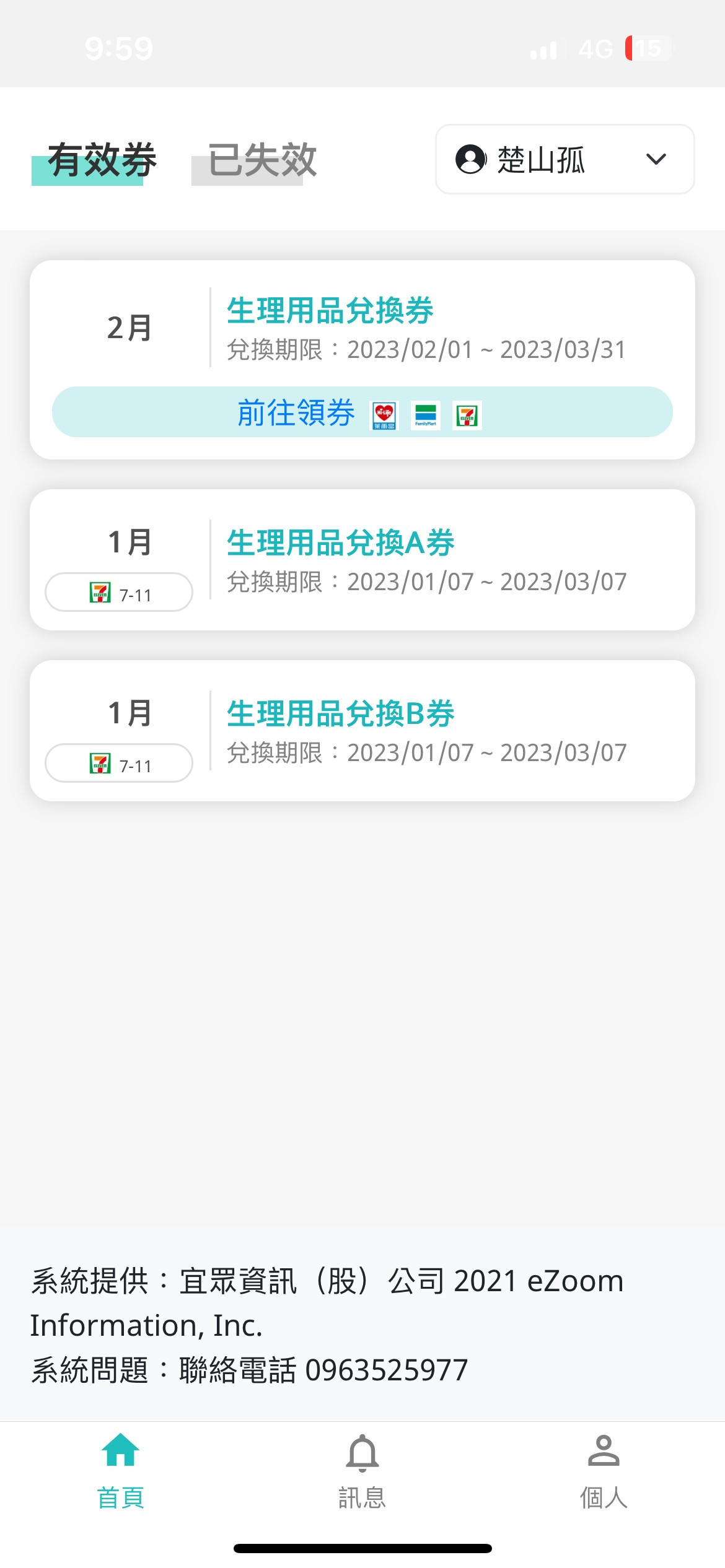 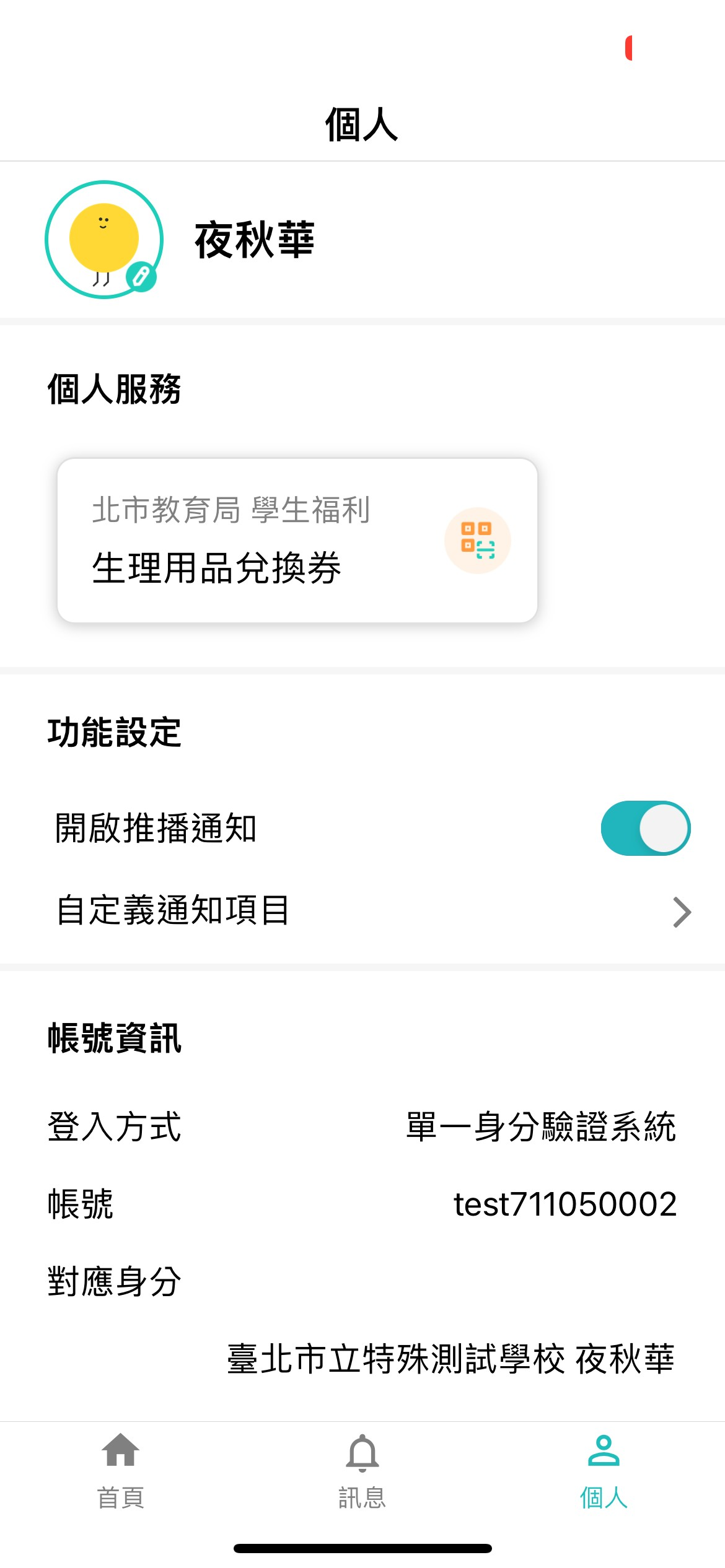 112年生理用品兌換畫面-2
選擇通路
確認通路注意事項
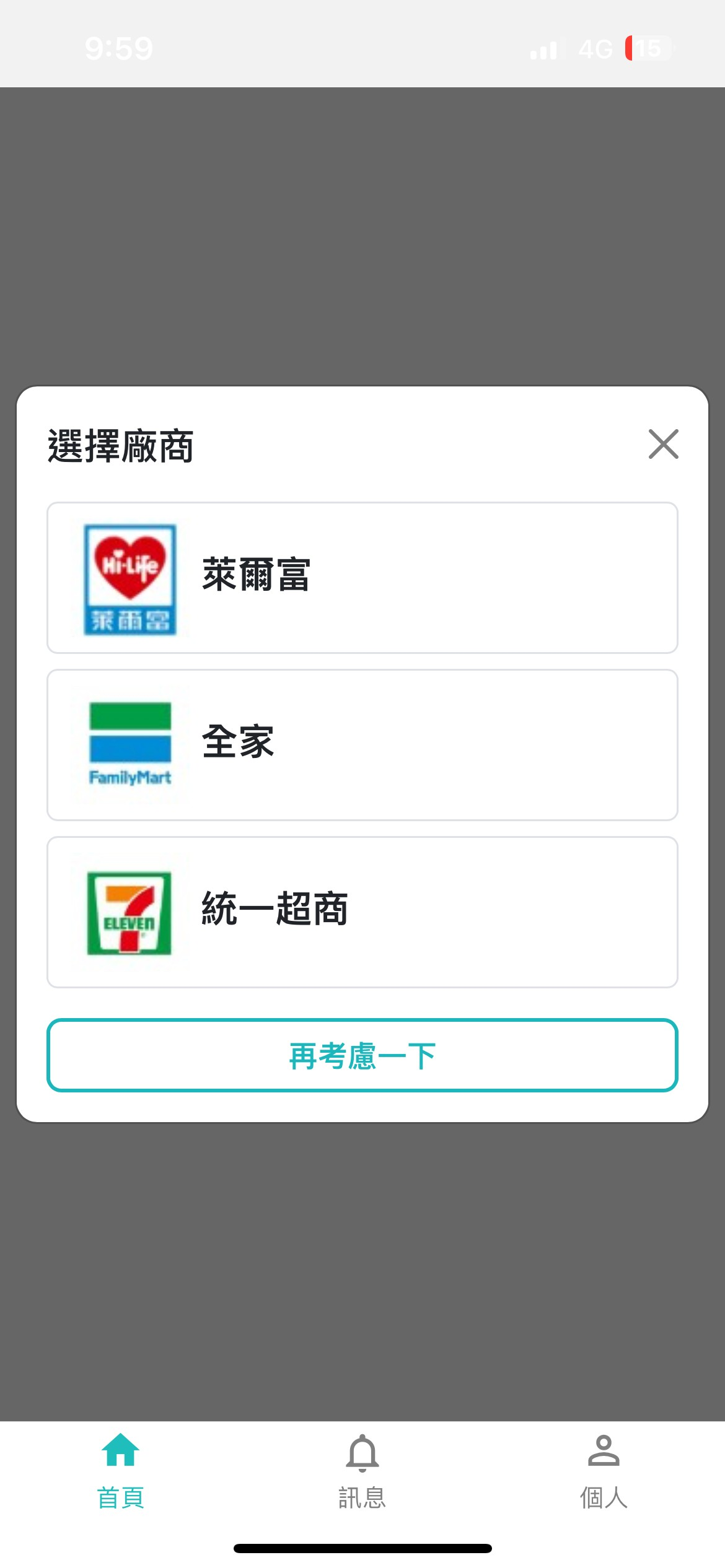 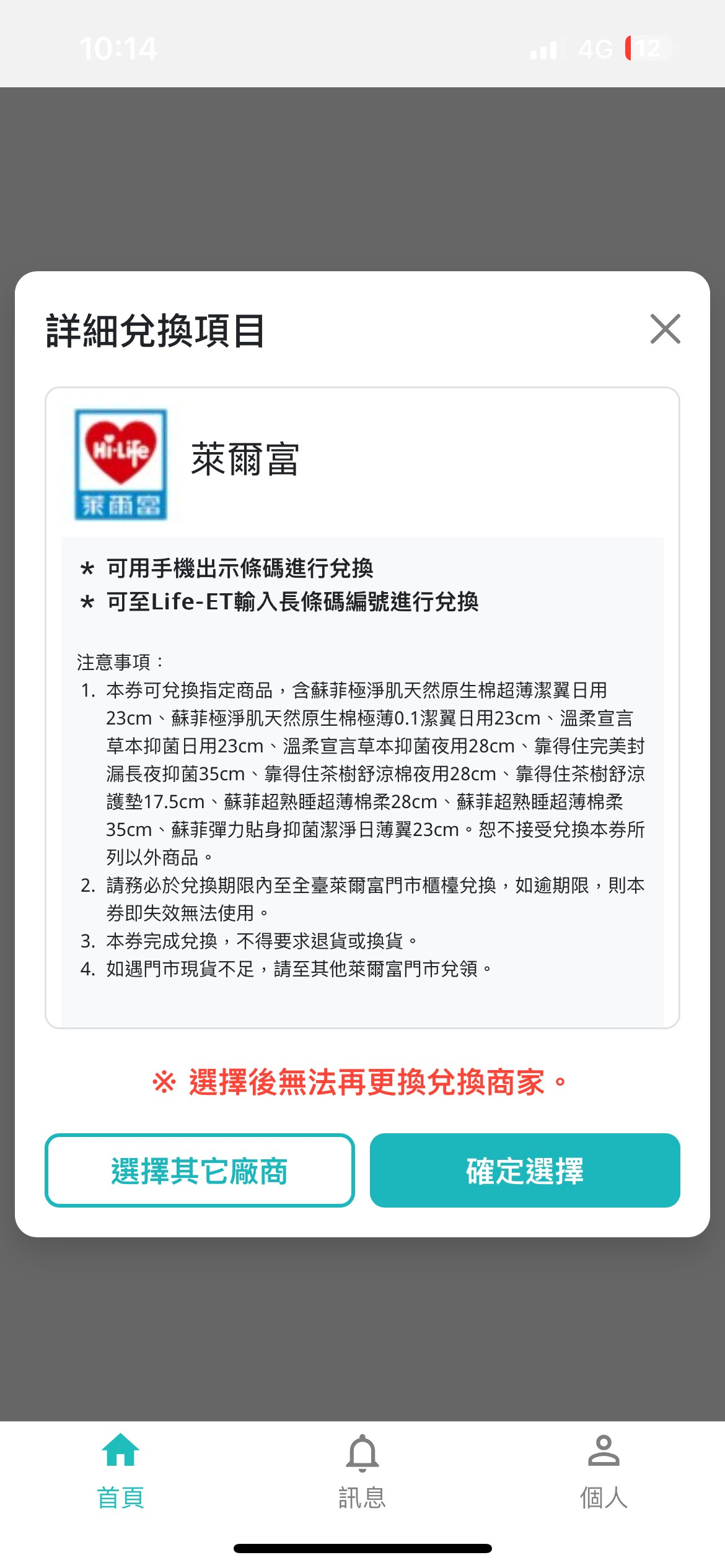 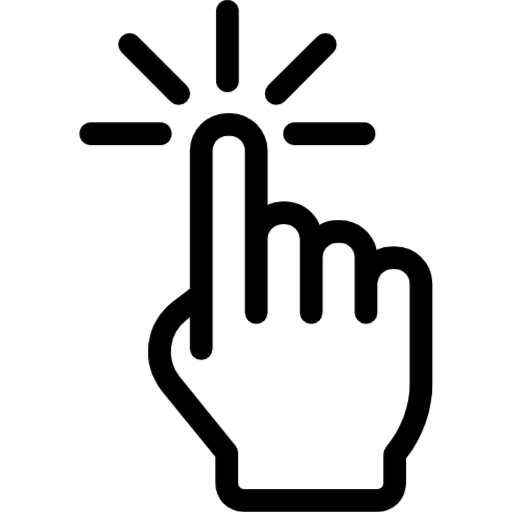 112年生理用品兌換畫面-3
點擊兌換會顯示通路條碼
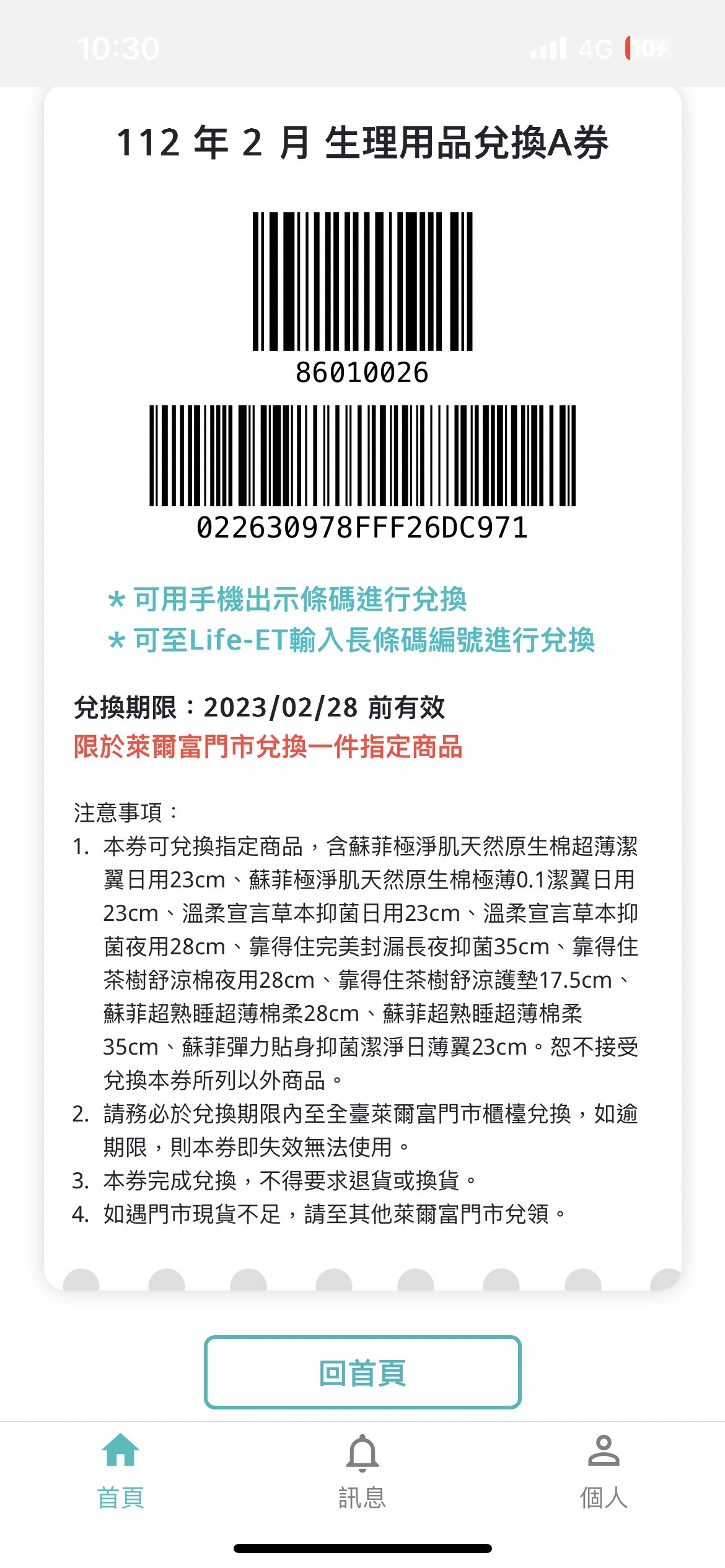 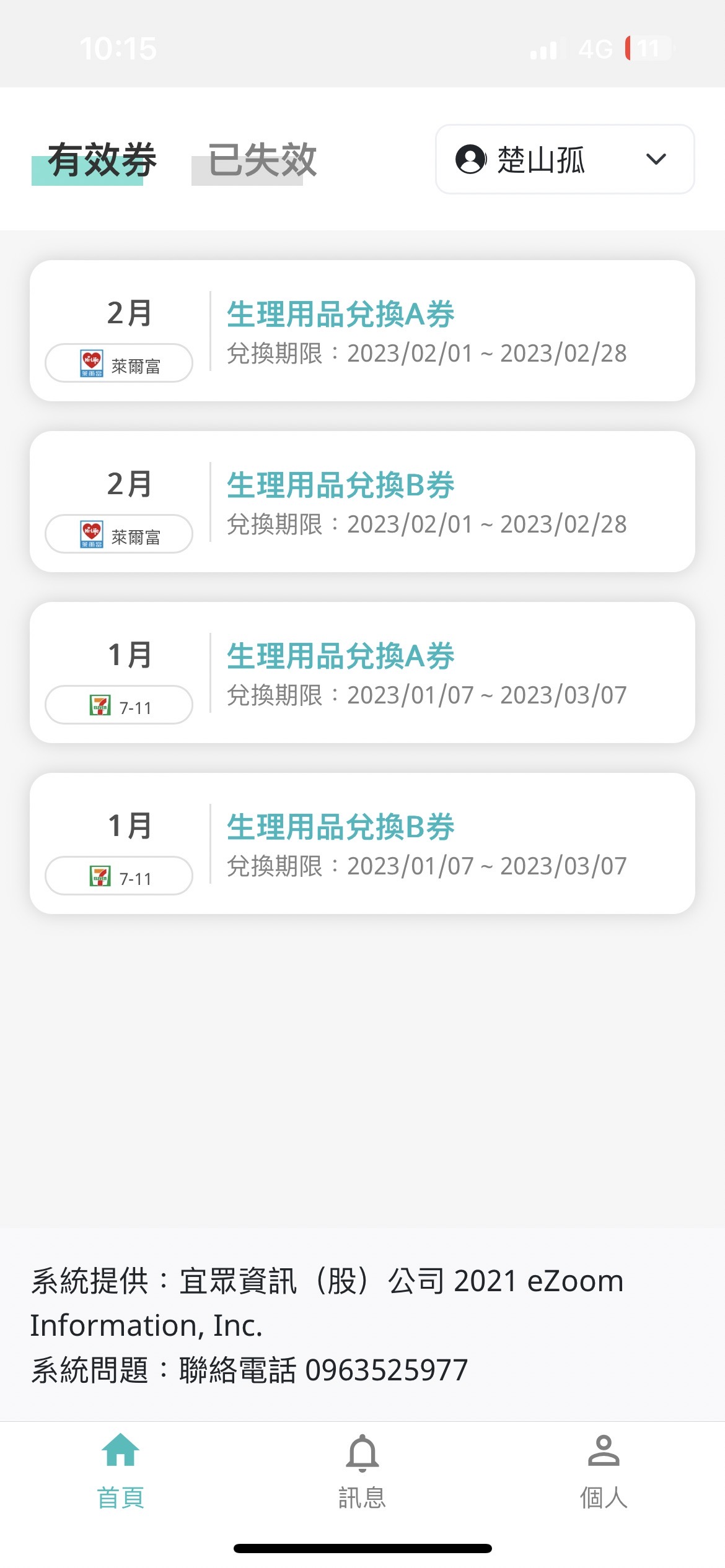 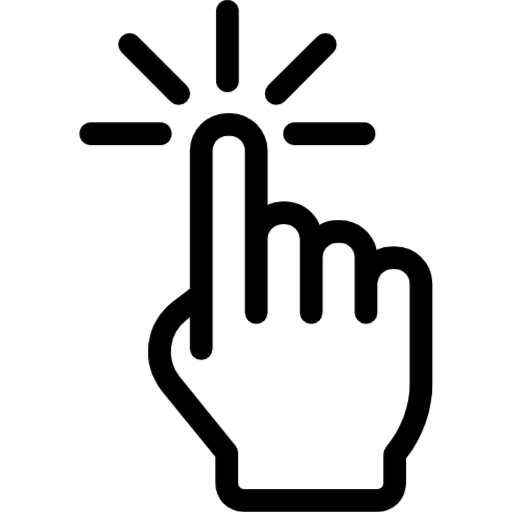 NEW
新增功能說明
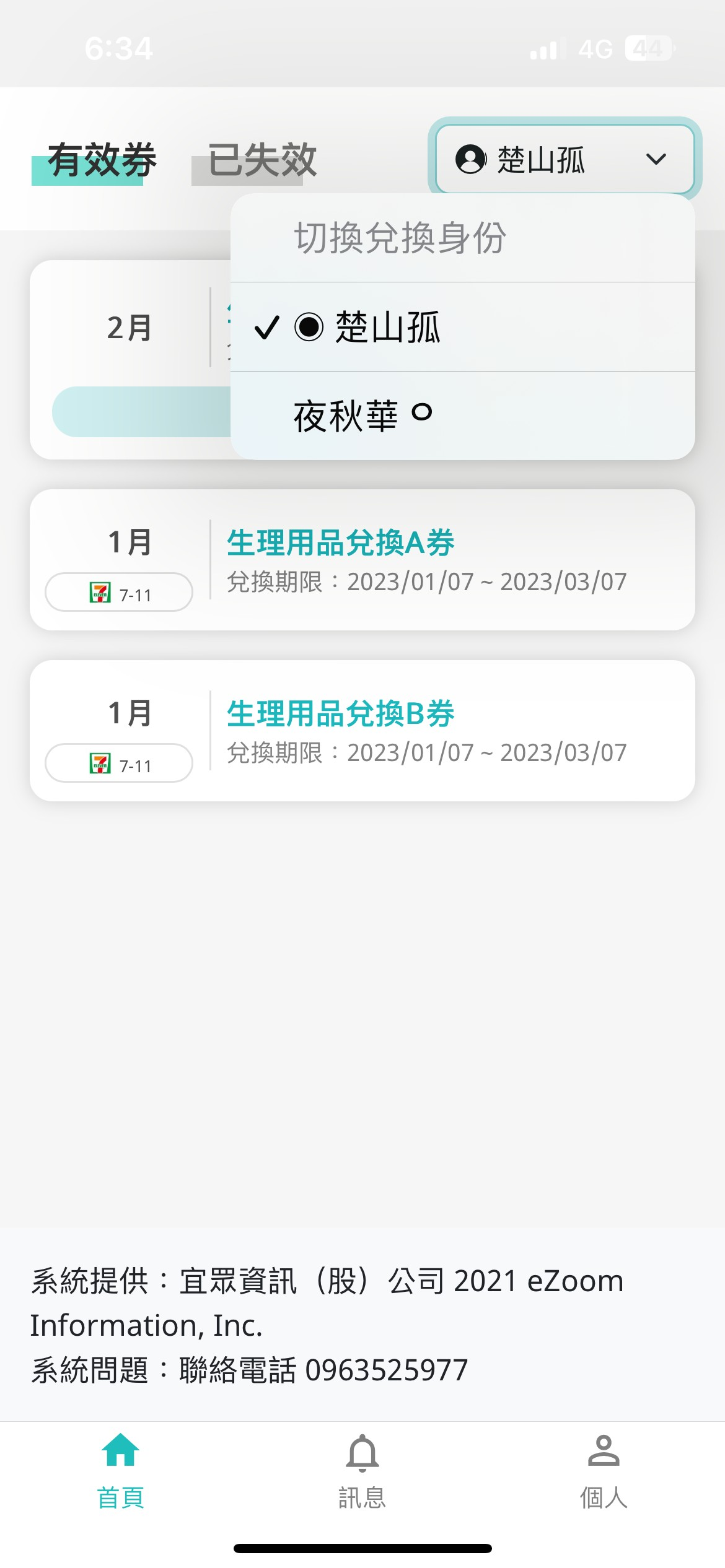 家長可幫忙兌換，
並能進行多位子女的切換
112年生理用品超商兌換流程(統一ibon)
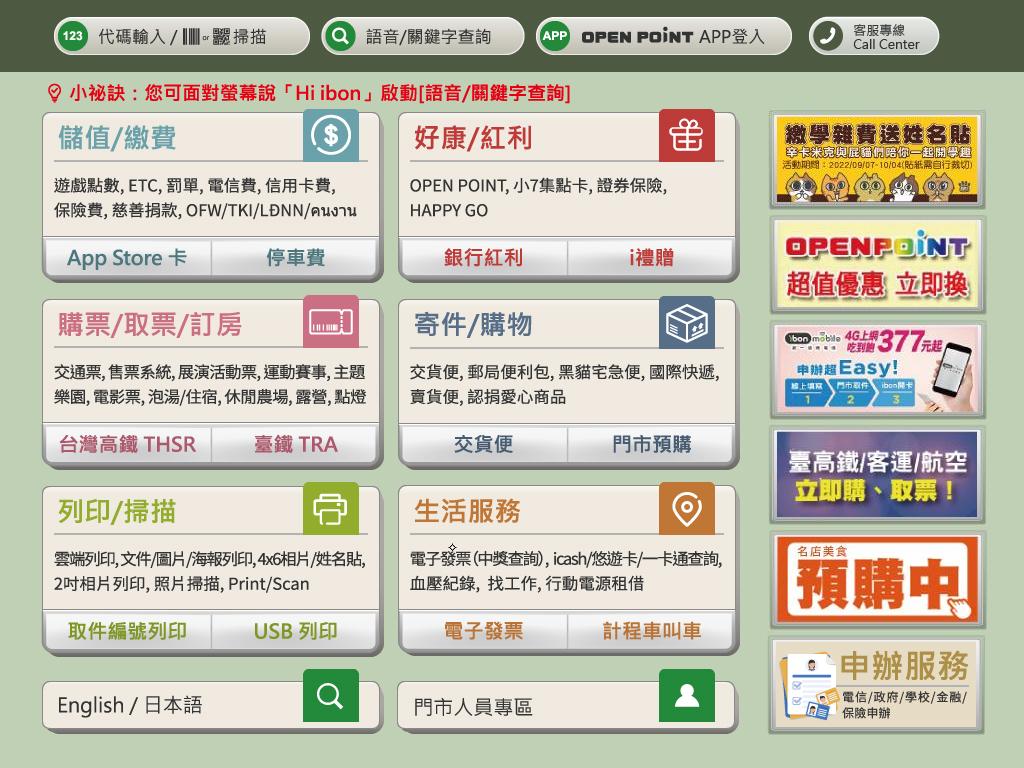 (1)
點選好康 紅利
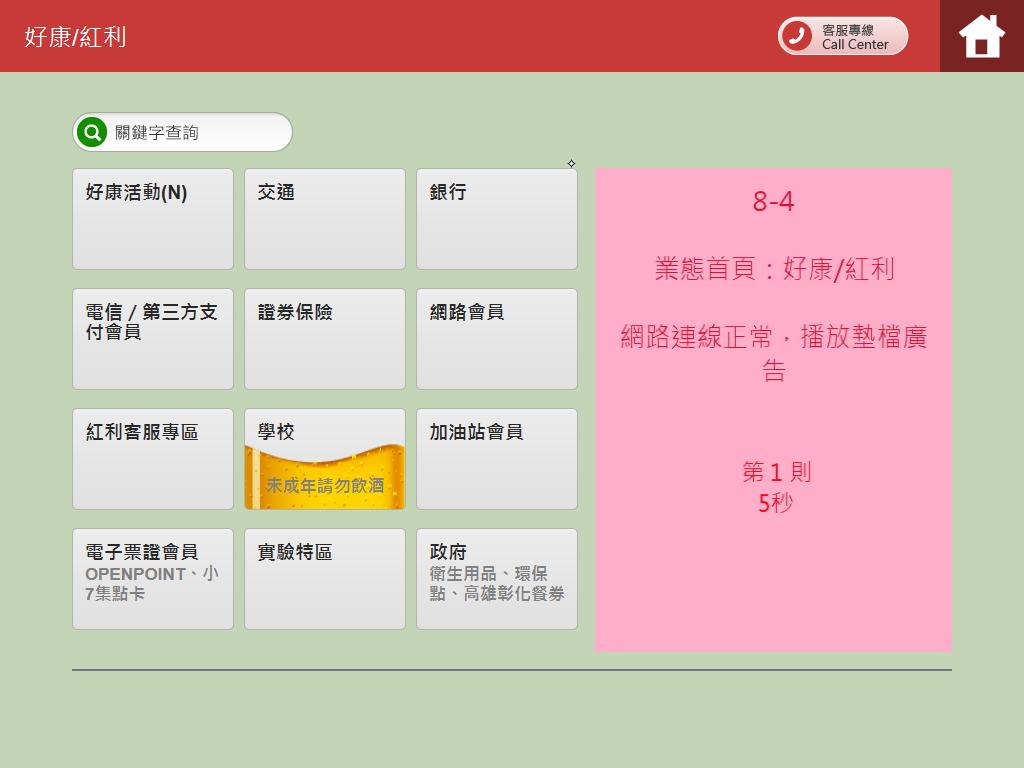 112年生理用品超商兌換流程(統一ibon)
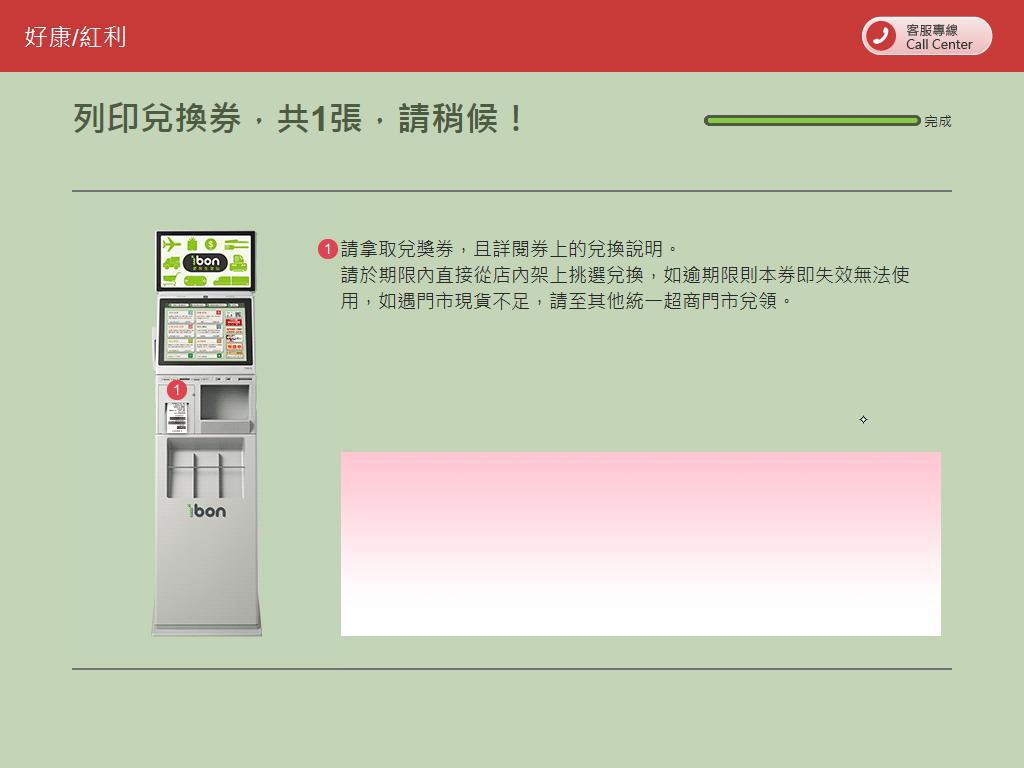 (2)
點選
政府
112年生理用品超商兌換流程(統一ibon)
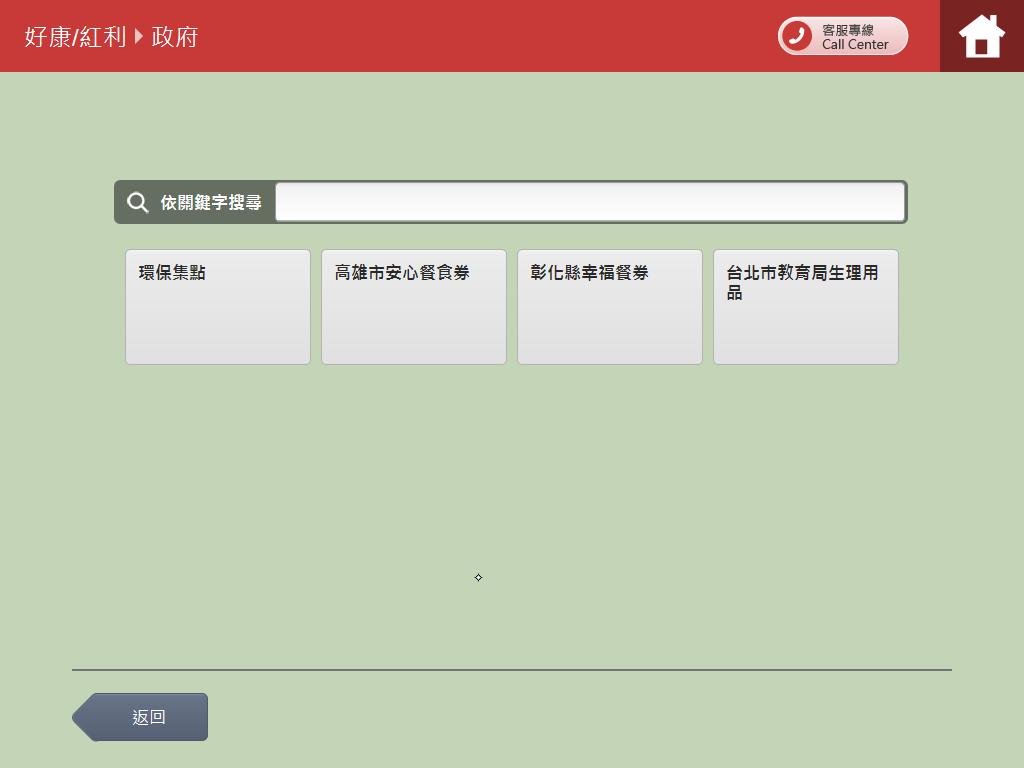 (3)
點選
台北市教育局生理用品
112年生理用品超商兌換流程(統一ibon)
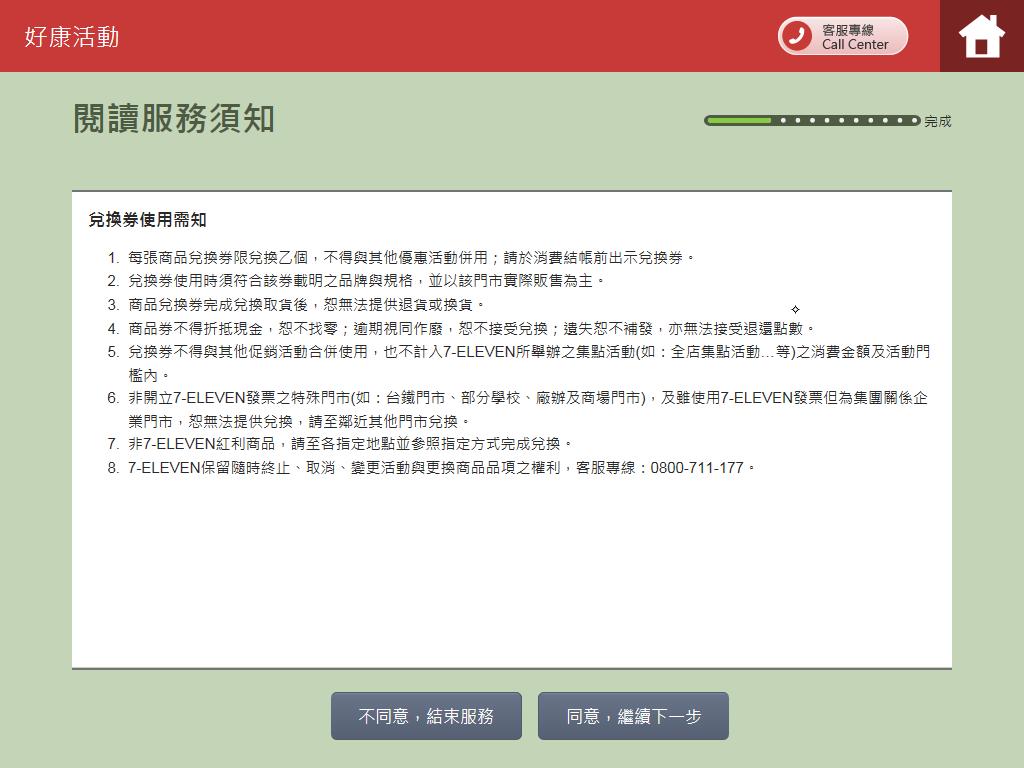 (4)
閱讀服務須知
，
點選
同
意
112年生理用品超商兌換流程(統一ibon)
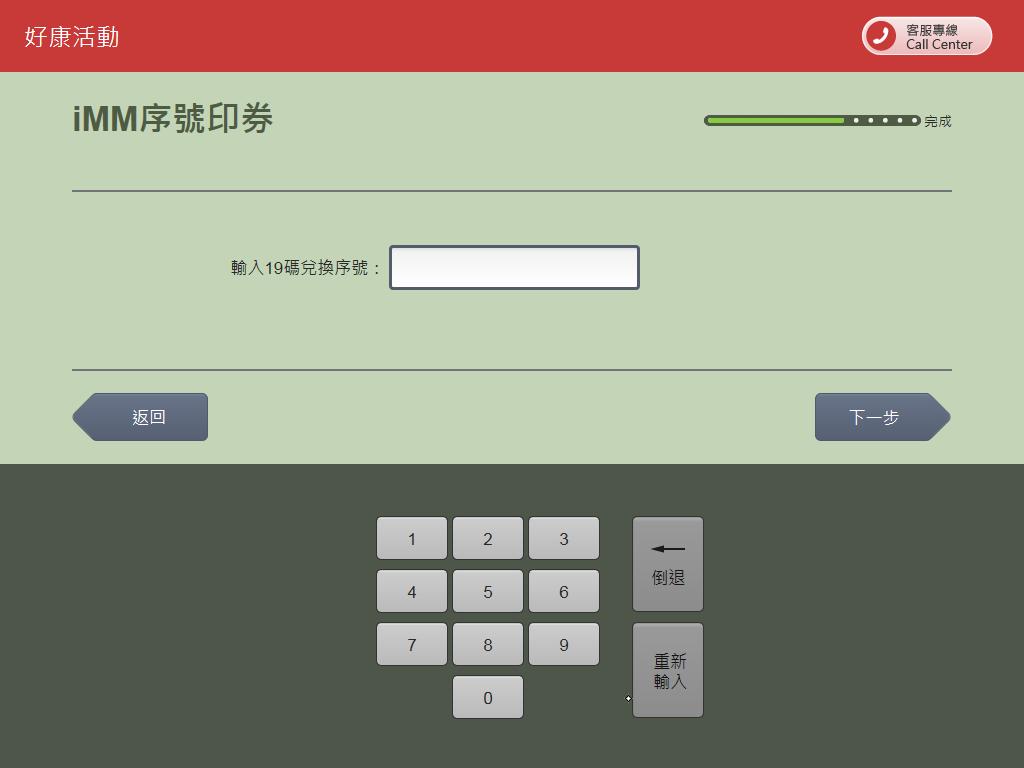 (5)
輸
入
序
號
，
點選
下
一
步
112年生理用品超商兌換流程(統一ibon)
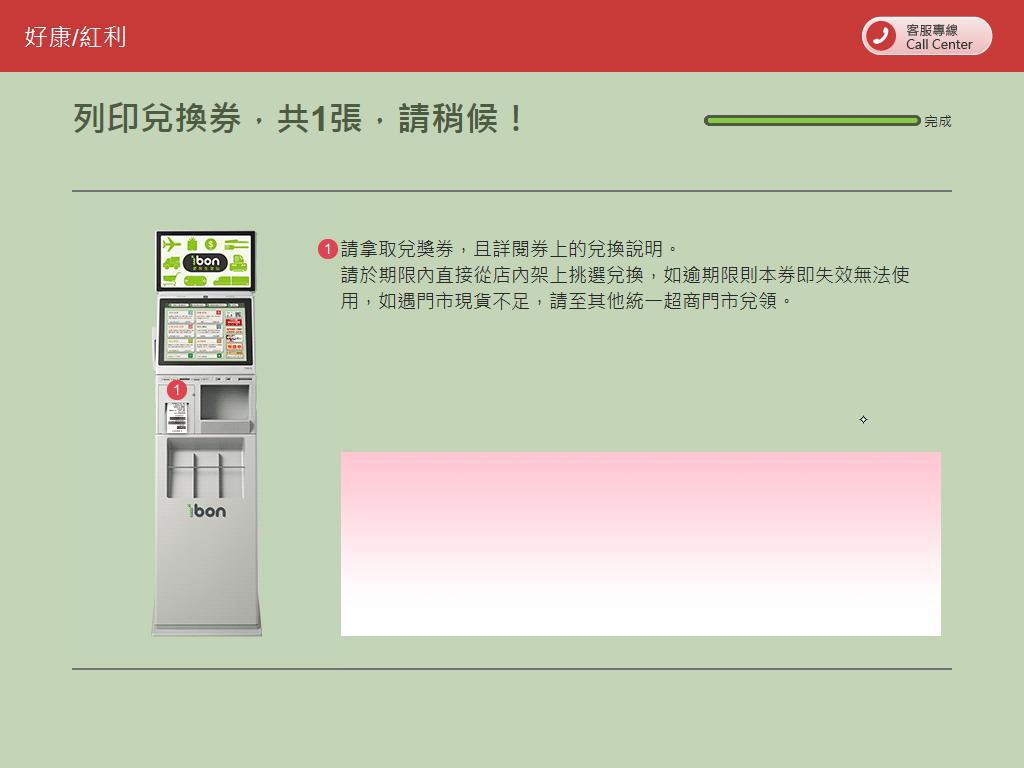 (6)
列
印
兌
換
券
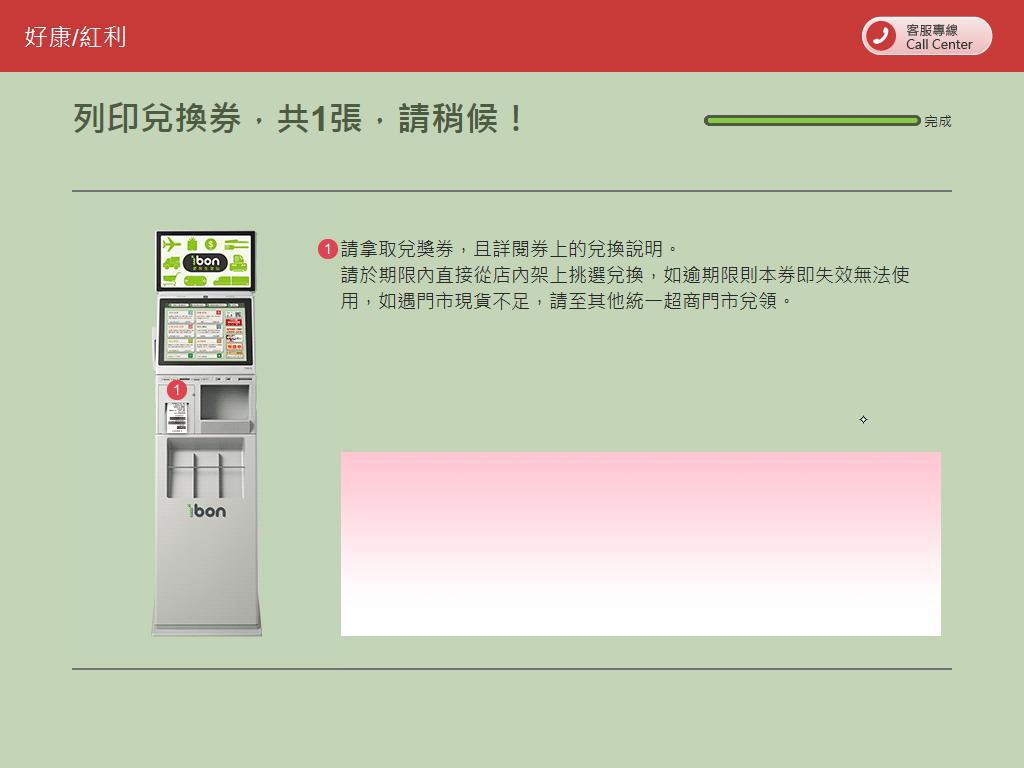 112年生理用品超商兌換流程(全家famiport)
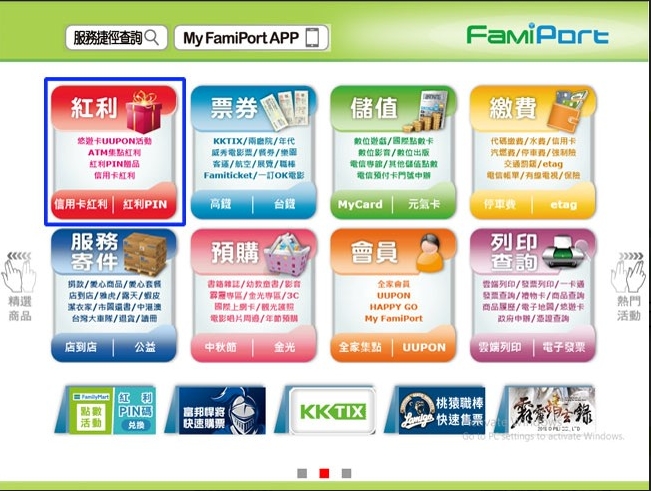 (1)
點選 紅利
112年生理用品超商兌換流程(全家famiport)
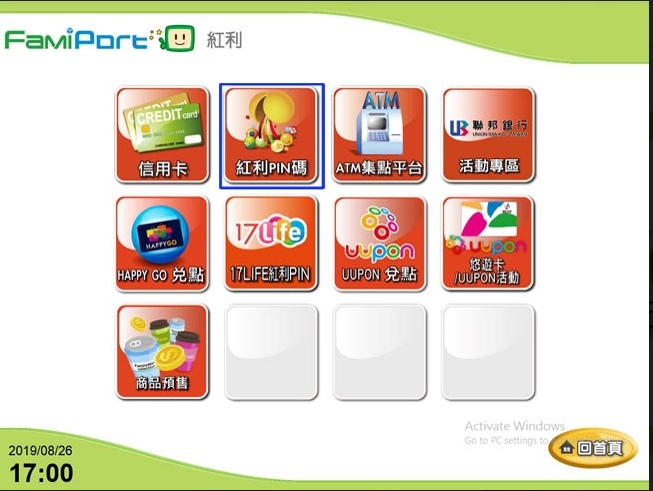 (2)
點選 紅利
PIN
碼
112年生理用品超商兌換流程(全家famiport)
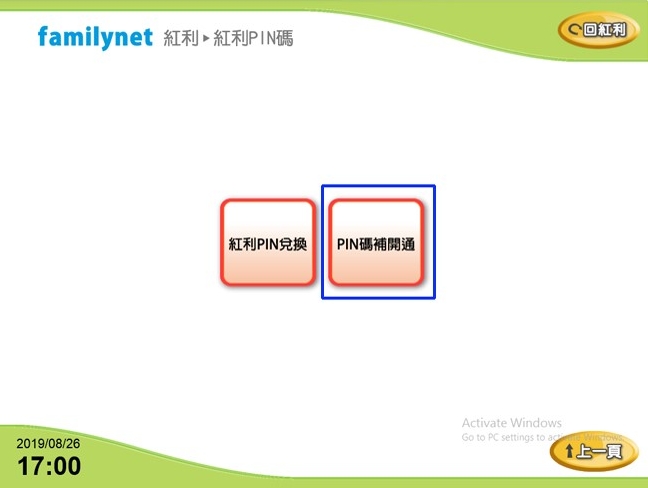 (3)
點選 PIN
碼
補開通
112年生理用品超商兌換流程(全家famiport)
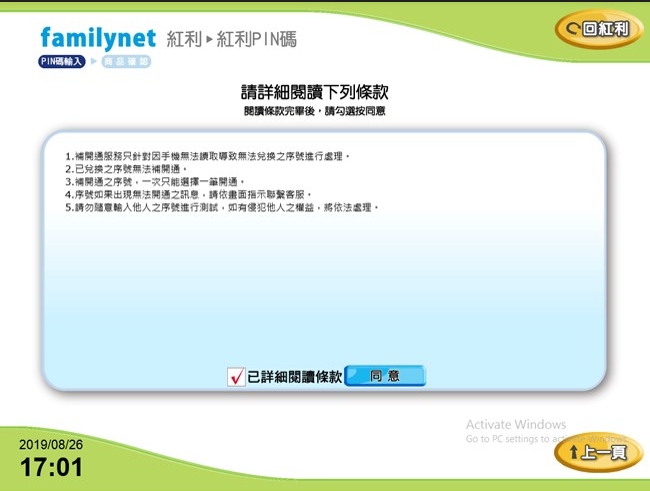 (4)
閱
讀條款勾選按同意
112年生理用品超商兌換流程(全家famiport)
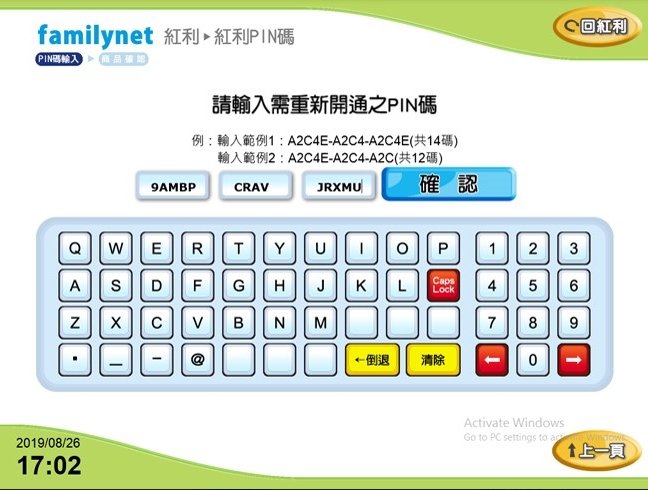 (5)
輸入開通PIN碼
序號
112年生理用品超商兌換流程(全家famiport)
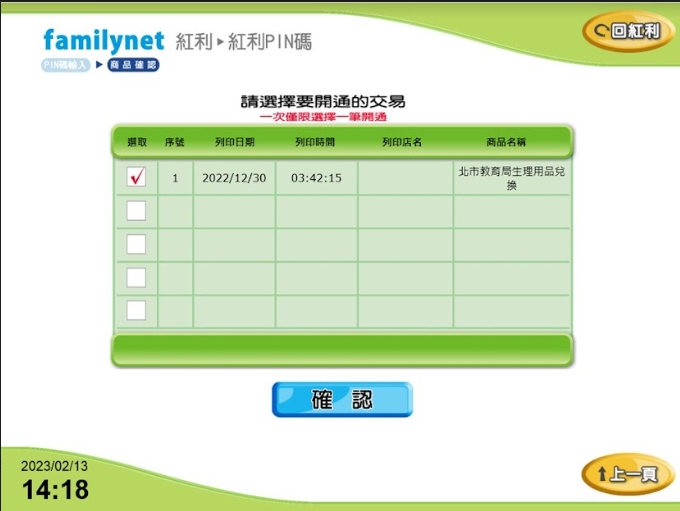 (6)
選擇開通北市教育局
生理用品兌換
112年生理用品超商兌換流程(全家famiport)
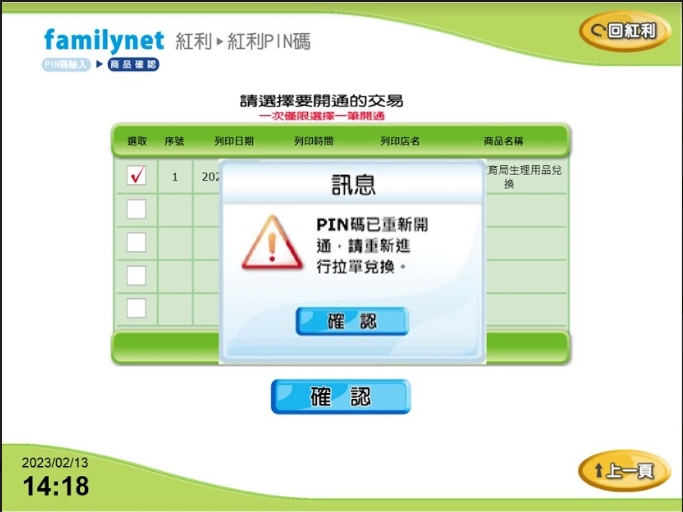 (7)
確認開通
112年生理用品超商兌換流程(全家famiport)
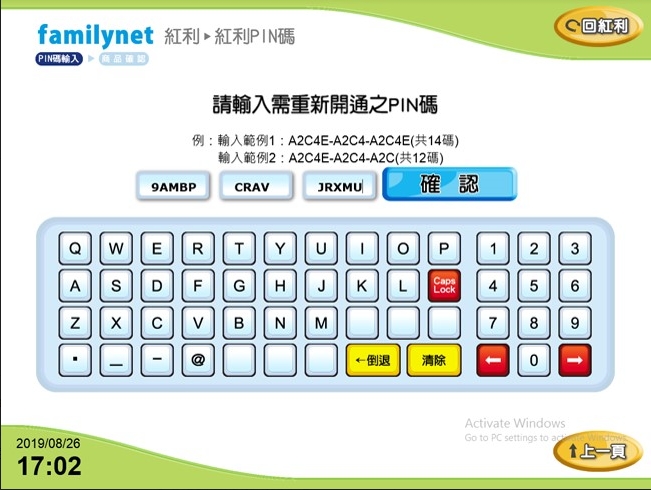 (8)
輸入已開通PIN碼序號
112年生理用品超商兌換流程(全家famiport)
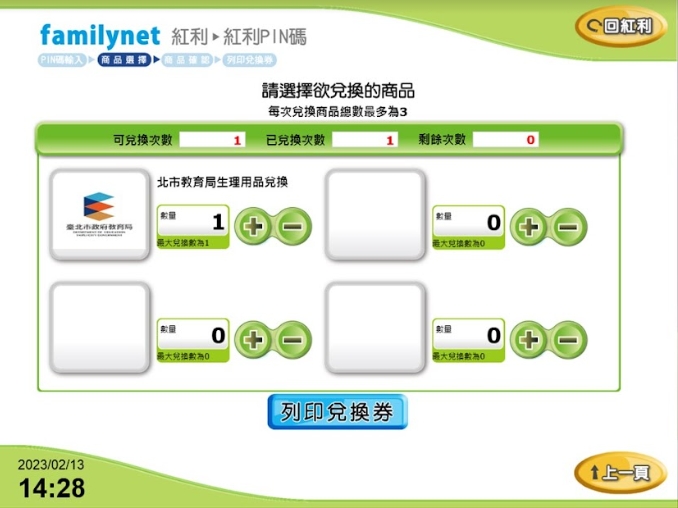 (9)
點選北市教育局
生理用品兌換
112年生理用品超商兌換流程(全家famiport)
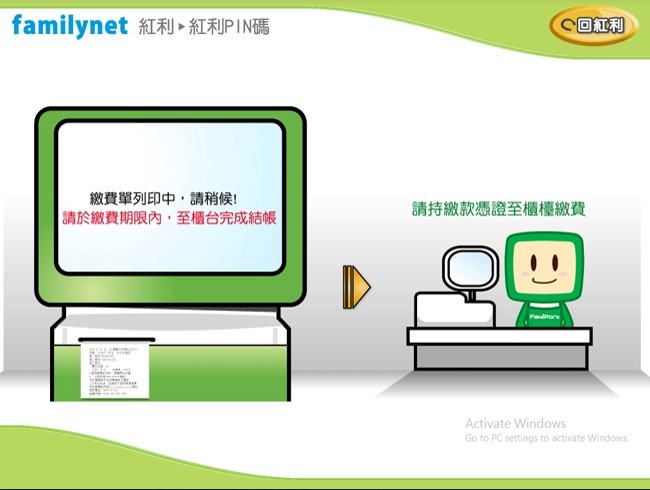 (10)
列印兌換券
◎重點提醒：
熟悉酷課雲登入介面。
三家通路商，每月可重選通路商，選定不能更換。
可利用家長帳號代領功能。
不同通路可兌換商品不盡相同，須詳閱兌換券上說明。